ঘরে বসে শিখি
রায়পুরা                   অনলাইনপাঠশালা
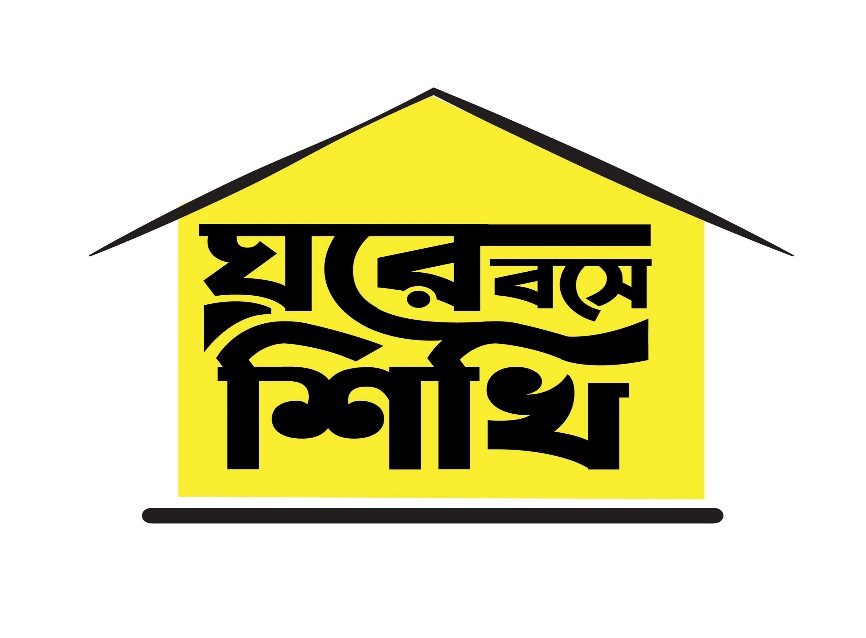 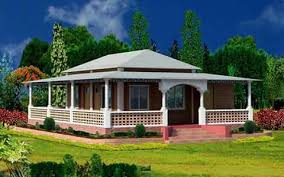 আজকের ক্লাসে তোমাদেরকে
স্বাগতম
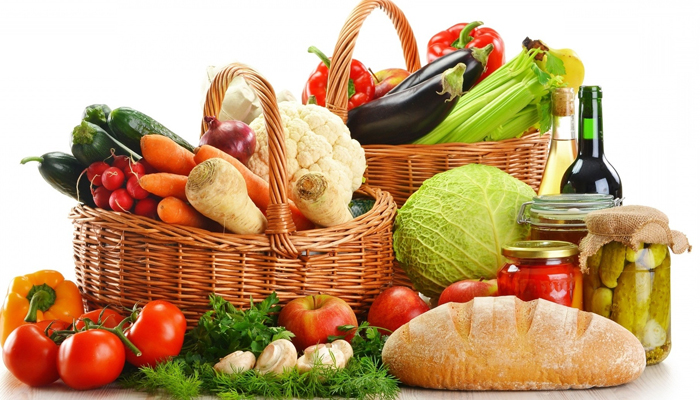 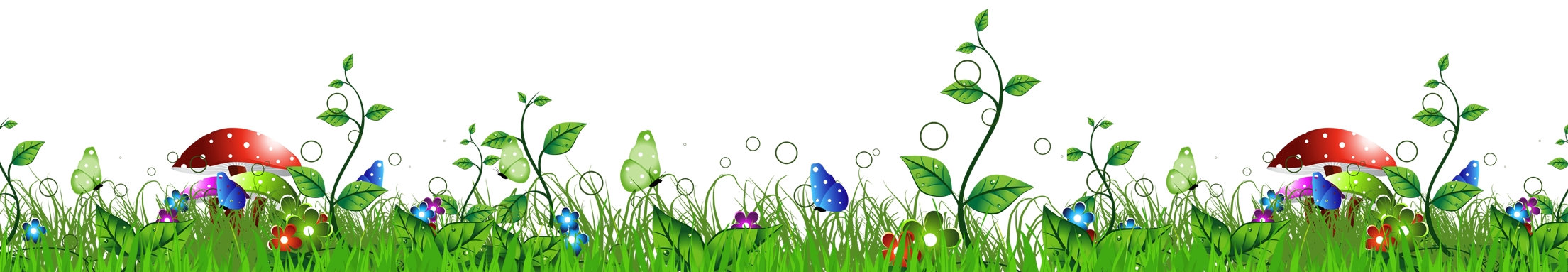 শিক্ষক পরিচিতি
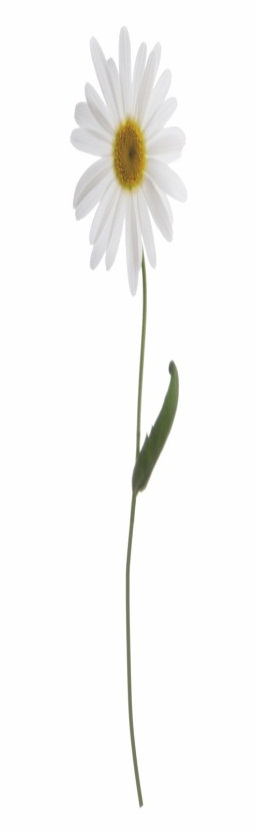 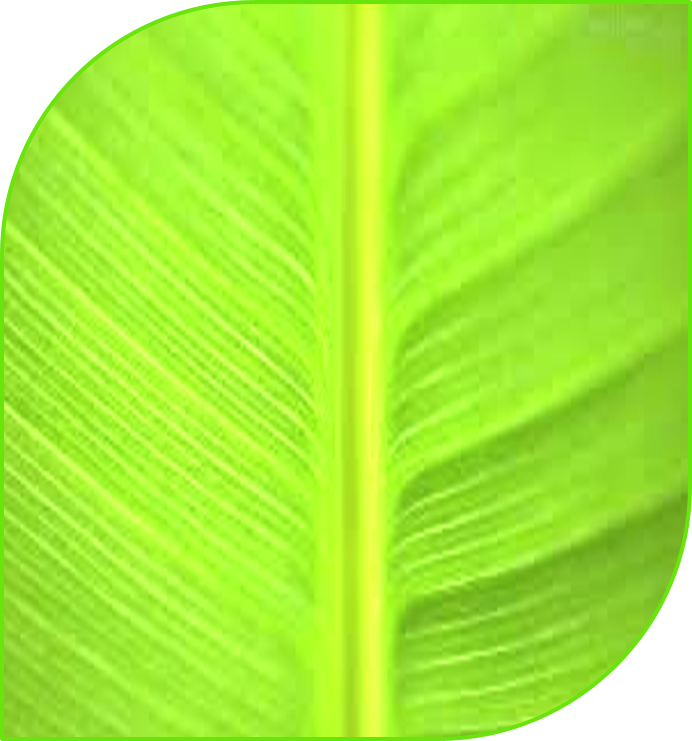 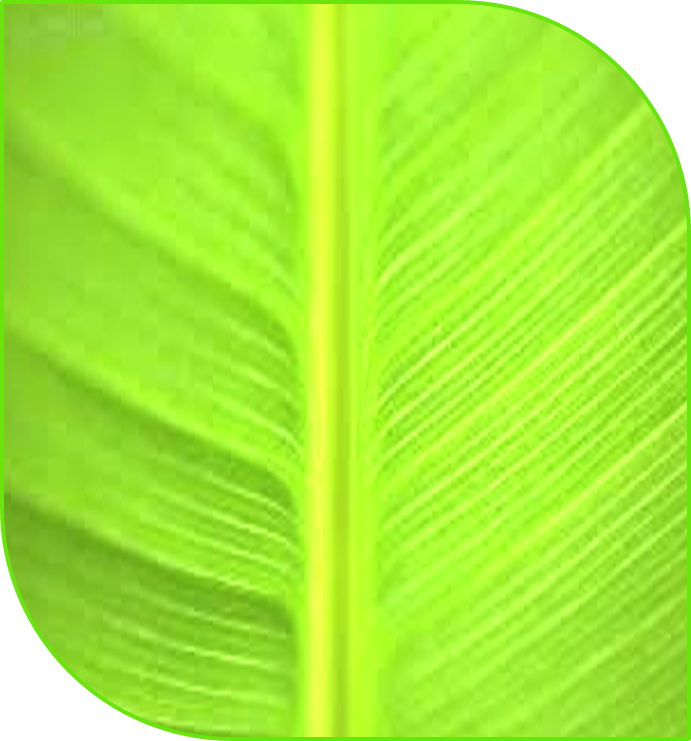 মোহাম্মদ মাহবুবুর রহমান 
সহকারী শিক্ষক 
১২৮নং চরসুবুদ্ধি উত্তরপাড়া সরকারি প্রাথমিক বিদ্যালয় রায়পুরা ,নরসিংদী
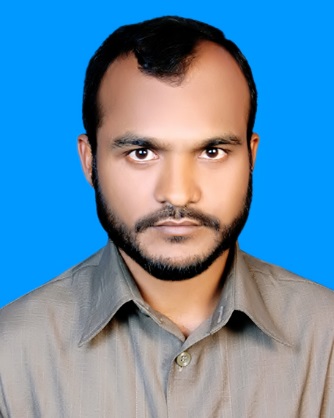 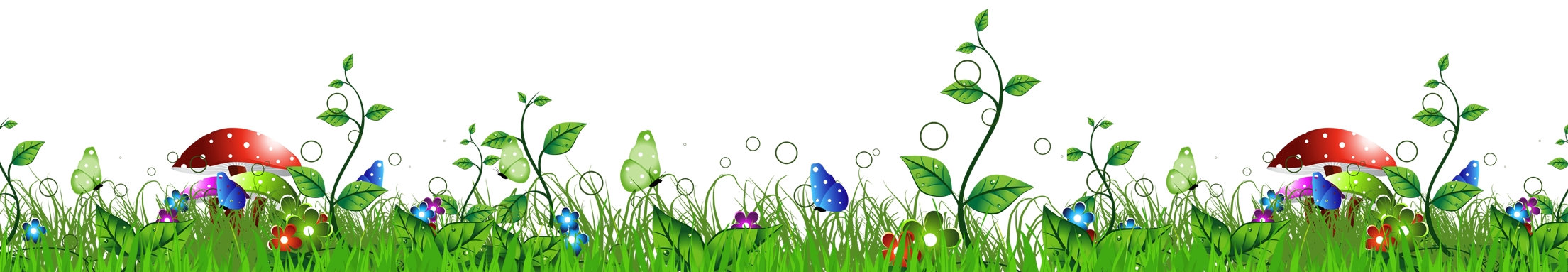 পাঠ পরিচিতি
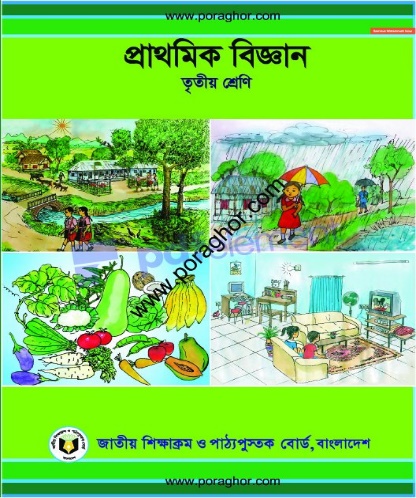 শ্রেণি:3য়
বিষয়:প্রাথমিক বিজ্ঞান অধ্যায়:7      
শিরোনাম:খাদ্য
পাঠ্যাংশঃ সুষম খাদ্য
সময়ঃ২৫ মিনিট
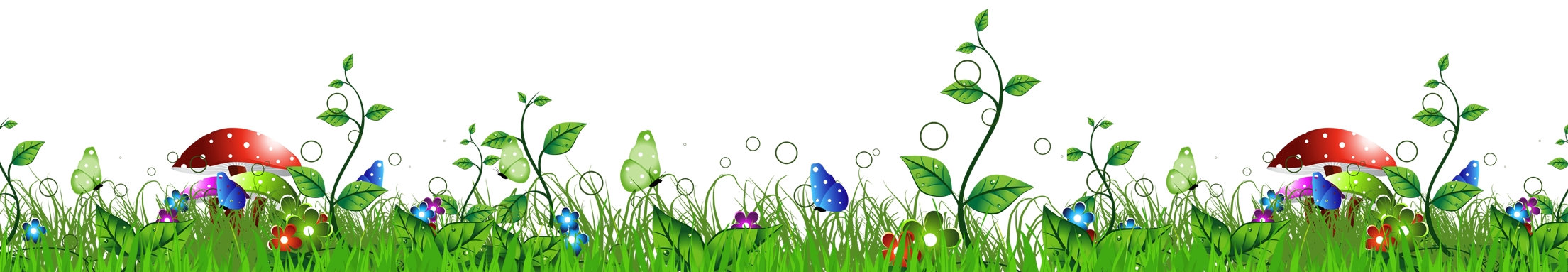 এসো কিছু ছবি দেখি
এগুলো কিসের ছবি?
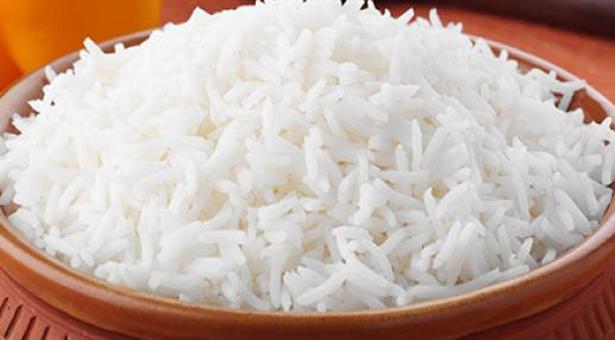 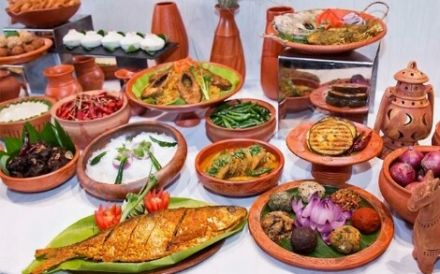 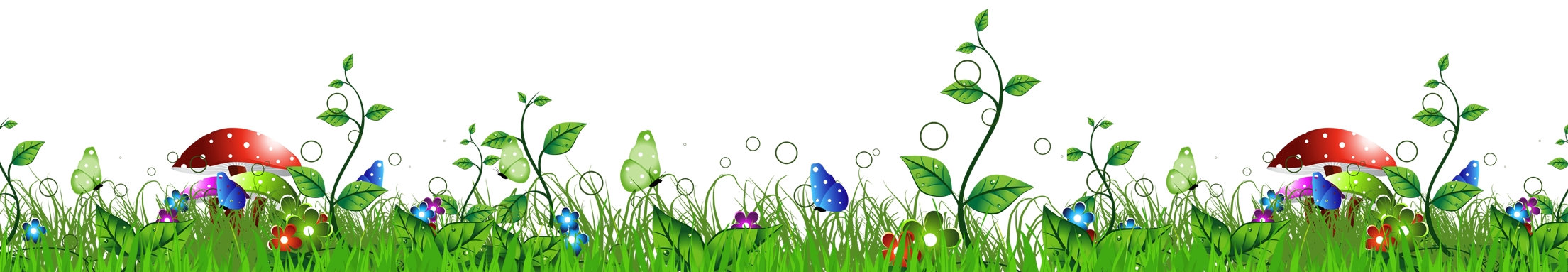 এগুলো কিসের ছবি?
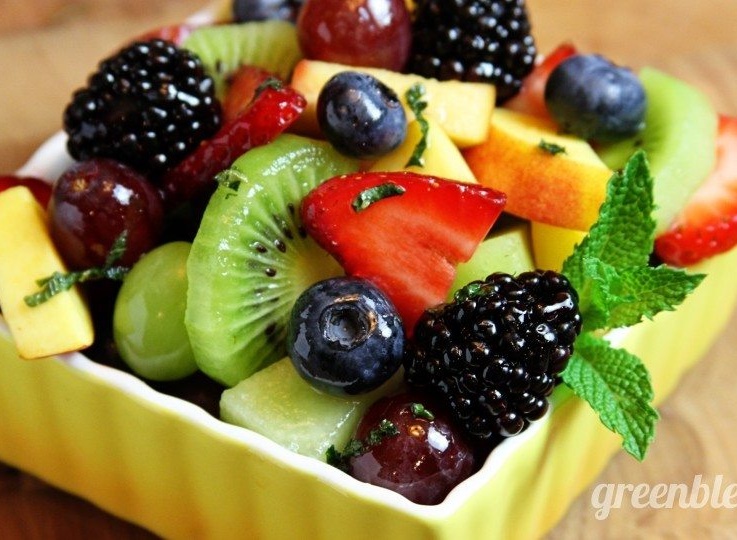 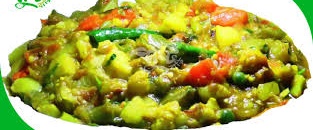 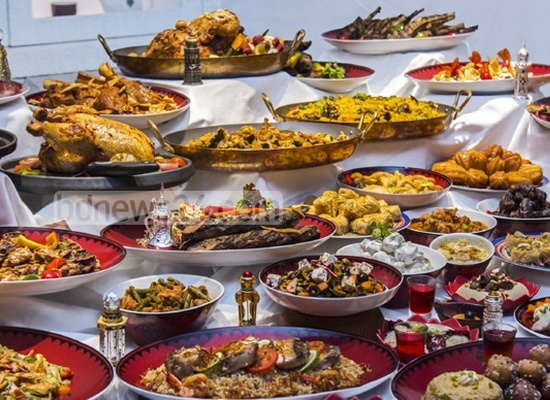 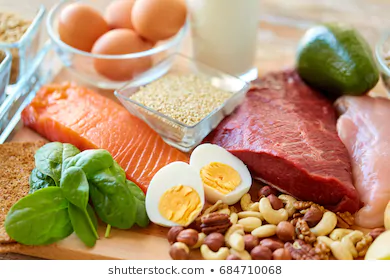 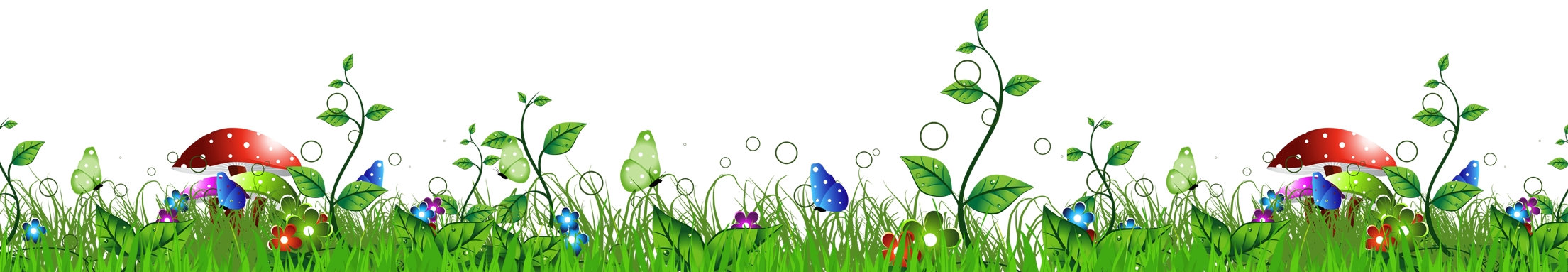 খাদ্য কেন প্রয়োজন?
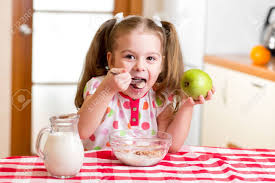 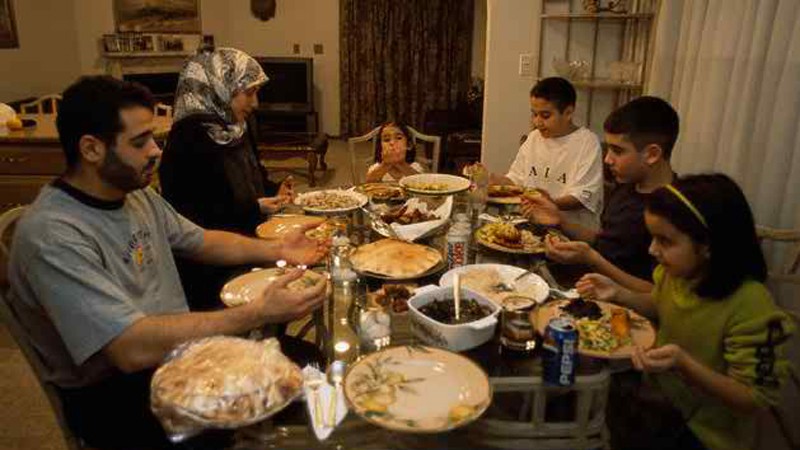 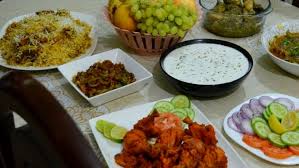 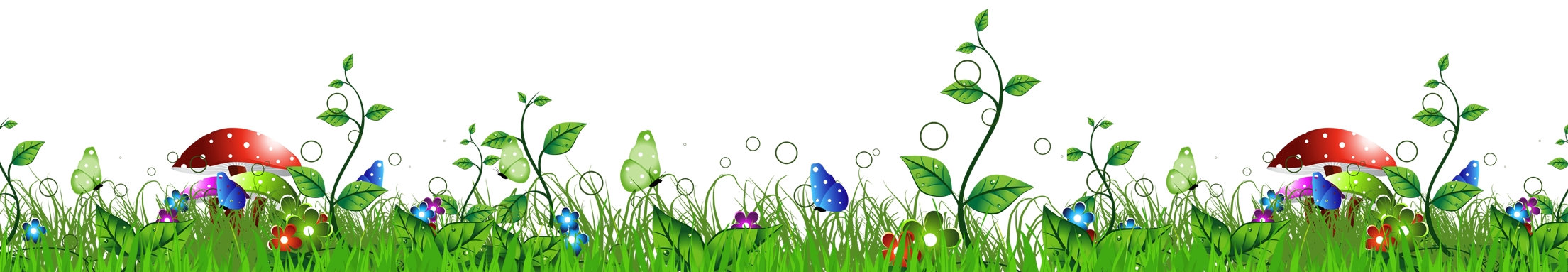 এসো একটি ভিডিও দেখি
আমাদের আজকের পাঠ
সুষম খাদ্য
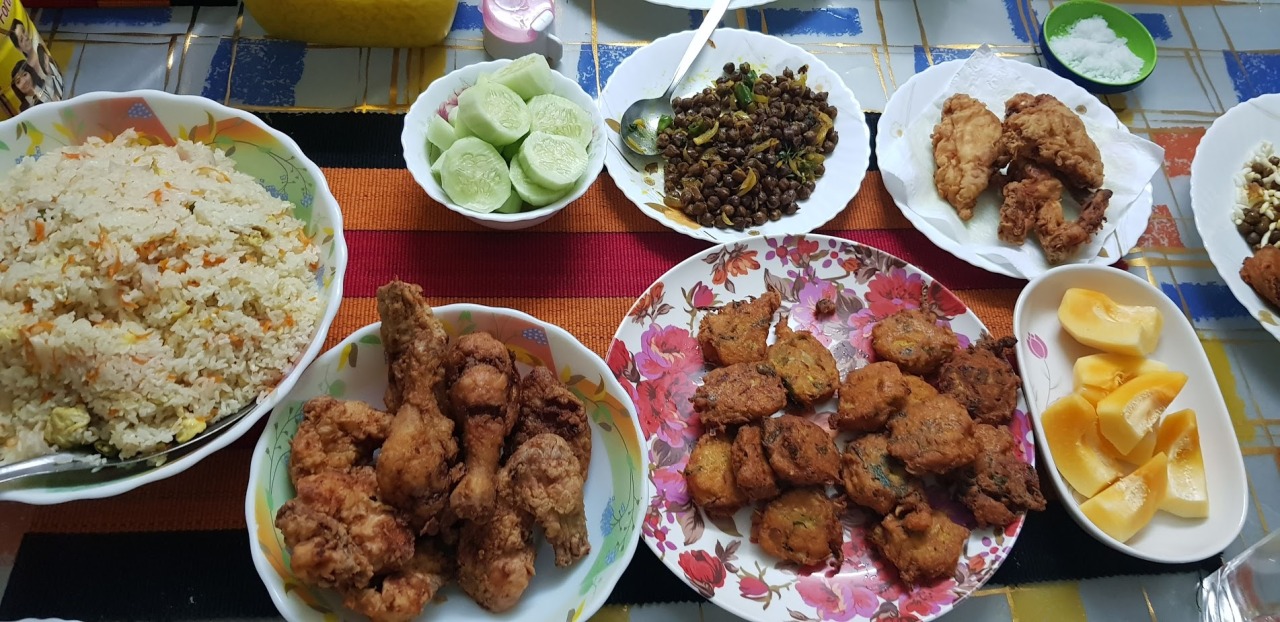 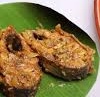 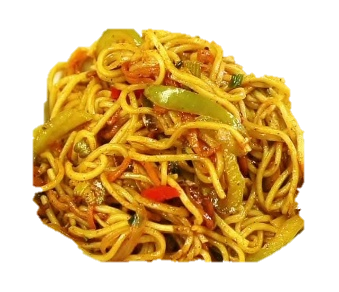 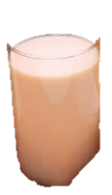 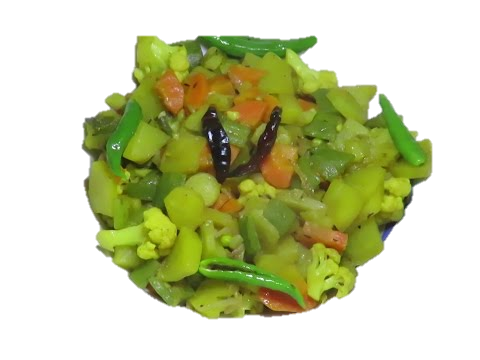 শিখন ফলঃ
৮.২.১ পুষ্টি অনুযায়ী খাদ্যের শ্রেণি বিভাগ করতে পারবে ।
৮.২.২ সুষম খাদ্য কী বলতে পারবে ।
৮.৩.১ মৌসুম অনুযায়ী  ফল ও সবজির  নাম বলতে পারবে।
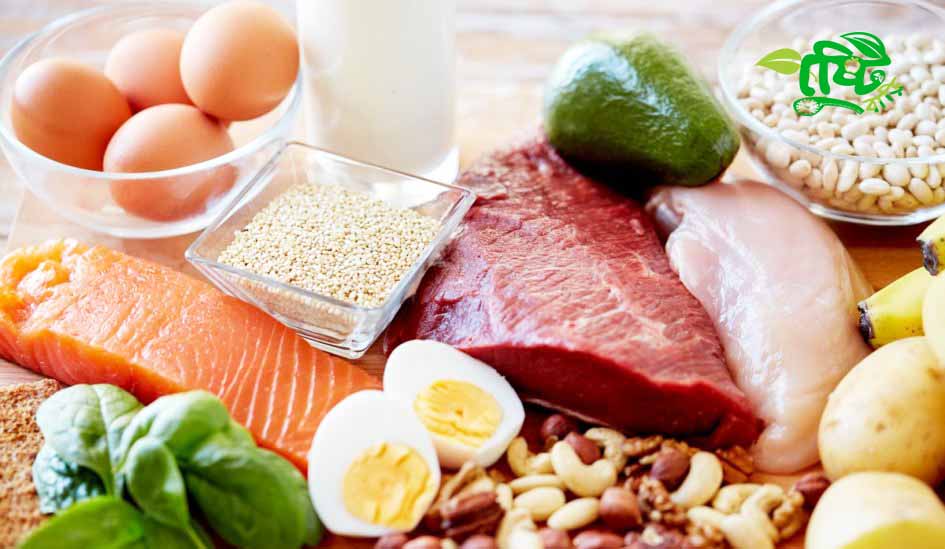 আমিষ জাতীয় খাদ্য ।
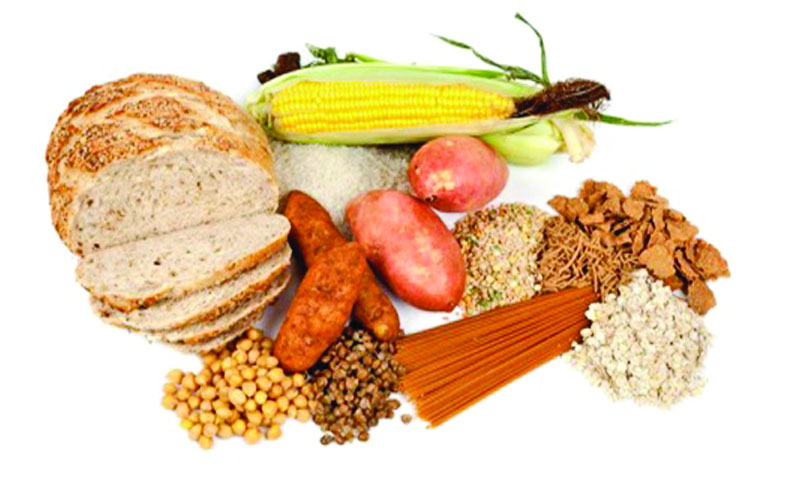 শর্করা খাদ্য ।
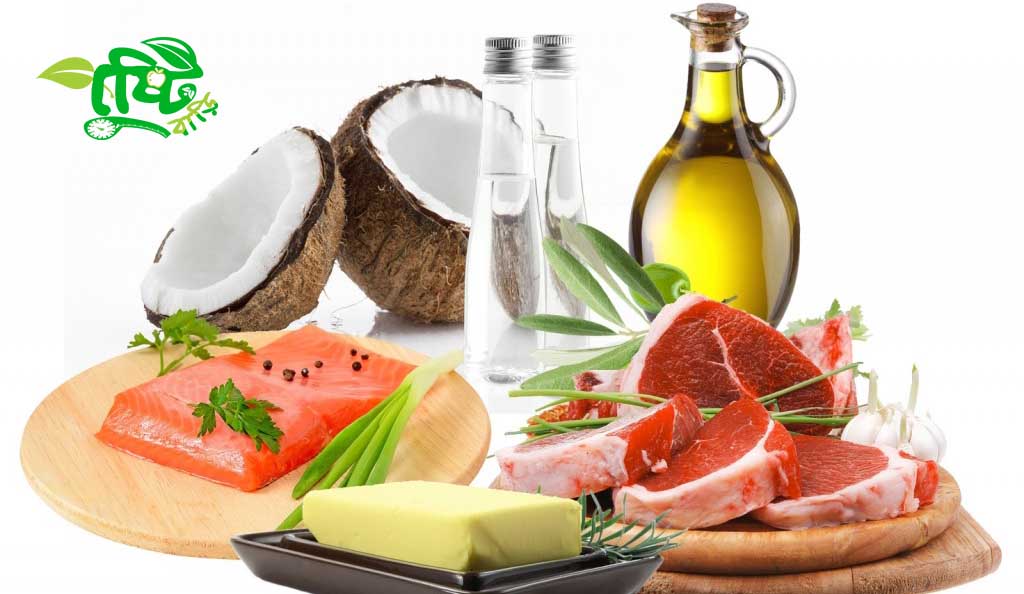 চর্বি জাতীয় খাদ্য ।
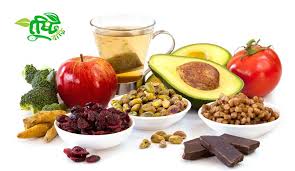 ভিটামিন ও খনিজ লবন সমৃদ্ধ খাদ্য ।
ভালো স্বাস্হ্যের জন্য সুষম খাদ্য কোনটি ?
নিচের দেখানো ছকের মতো একটি ছক তরি কর ।
নিচের তালিকার বিভিন্ন দলের খাদ্য তালিকা থেকে একটি বা দুইটি খাবার নির্বাচন কর ।
রাতের খাবারের জন্য সুষম খাদ্যের একটি তালিকা তৈরি কর ।
মাছ  , ডিম
চাউল , আলু
দুধ , ঘি
লাল শাক ,গাজর
আপেল , আমড়া
খাবারের উৎস
সুষম খাদ্য
পরিমাণমতো বিভিন্ন ধরনের খাবার না খেলে আমরা অসুস্থ হতে পারি ।আমাদের দেহ সুস্হ রাখার জন্য কোন কোন ধরনেরখাবার খাওয়া প্রয়োজন। 
সুষম খাদ্যে আমাদের দেহের প্রয়োজনীয় সকর উপাদান পরিমাণেো থাকে । বিভিন্ন ধরনের খাবার মিশিয়ে সুষম খাদ্য তৈরি করা হয় । সুষম খাদ্যে আমিষ , শর্করা , চর্বি ,ভিটামিন ও খনিজ লবণ প্রয়োজনীয পরিমাণে থাকতে হবে ।
একক কাজ
সুষম খাদ্যের একটি তালিকা তৈরি কর ।
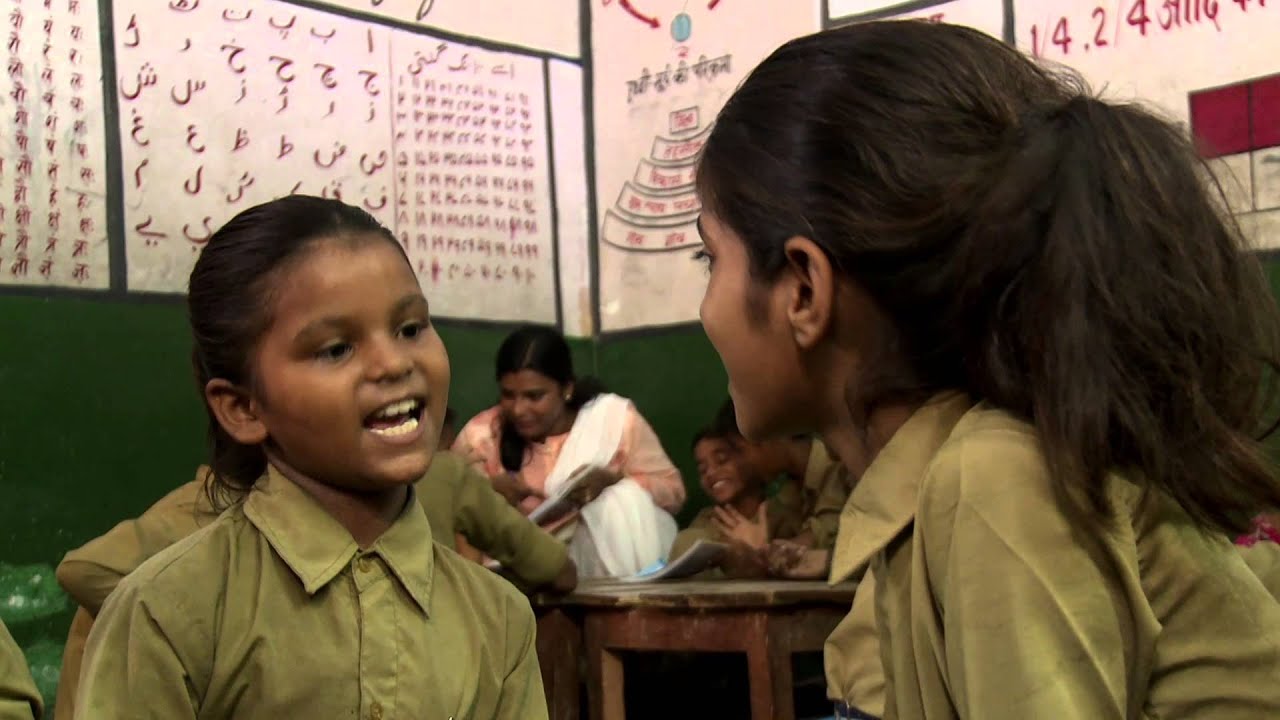 জোড়ায় কাজ
ভালো স্বাস্হ্যের জন্য সুষম খাদ্য কোনগুলো ?
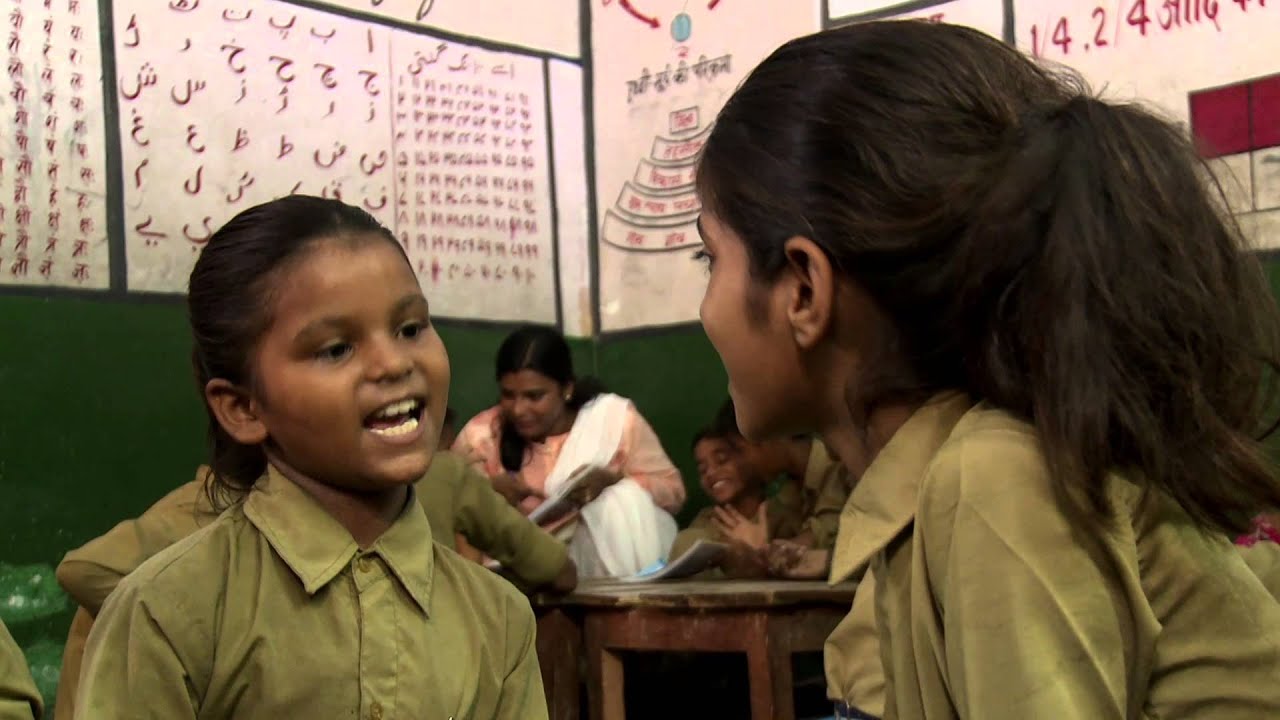 পাঠ্য বইয়ের সাথে সংযোগ
তোমার পাঠ্য বইয়ের ৪৬-৪৭ নং পৃষ্ঠা নিরবে পড়
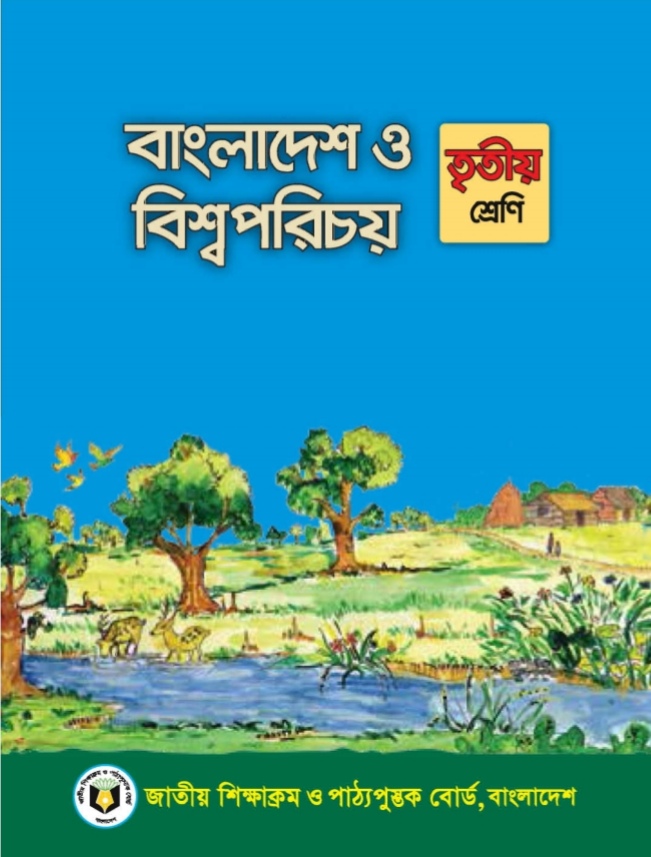 মূল্যায়ন
সুষম খাদ্য কী ?
সুষম খাদ্যের প্রয়োজন কেন ?
নিয়মিত সুষম খাদ্য না খেলে কী সমস্যা হতে পারে ?
বাড়ির কাজ
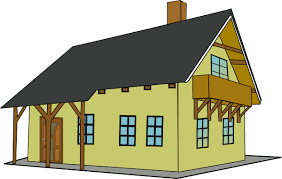 দামি খাদ্য অথবা কমদামি খাদ্য – কোনটির পুষ্টির পরিমাণ বেশি ?
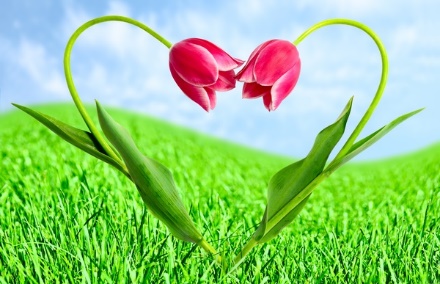 ধন্যবাদ